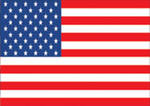 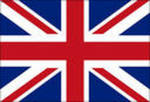 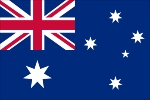 Teenagers' competition
“We live on the same planet”
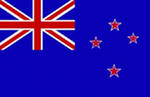 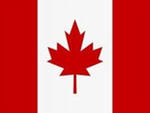 THE RUSSIAN FEDERATION
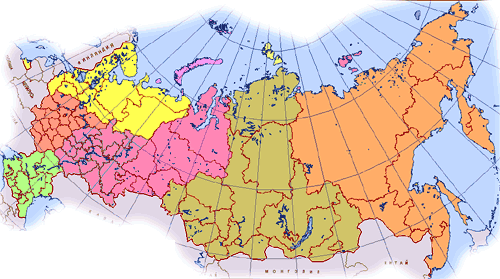 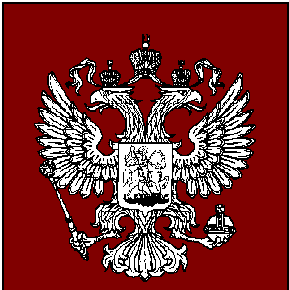 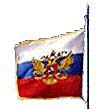 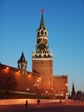 Different nationalities
Different culture
Phonetic differences
Grammar differences
One language
Reason Language must be easy to learn
Reason
People need 
One language
Esperanto-an artificial language
People need one international language
In 1887 Esperanto 
was invented.
2)It was a mixture of 
other European 
languages
The language
was not 
popular
What a wonderful world !
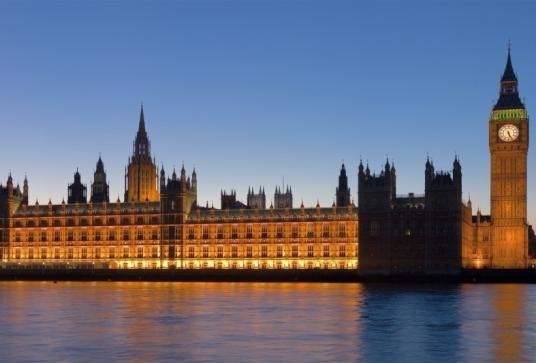 Dear travelers !
Promise you will spend the time entertaining and fun.
Invite you to visit countries such as: Great Britain, Canada, New Zealand,
Australia. All these countries are
Beautiful and interesting for visiting.
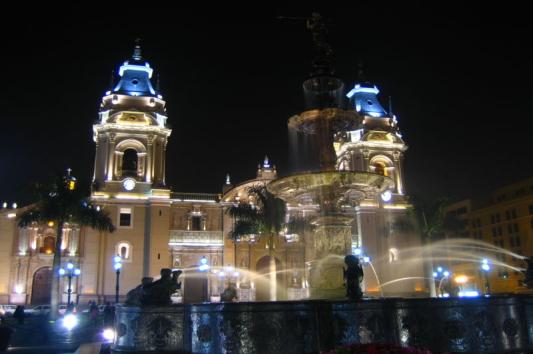 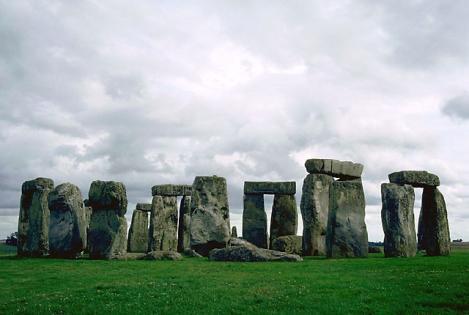 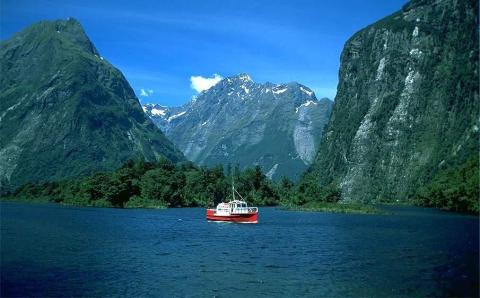 Great Britain
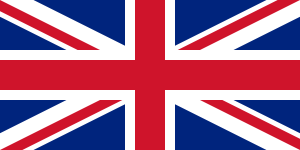 The total area: 244,000 sq. kms.
The population: 57 min people
The capital: London
The places of interest of country: 
Trafalgar Square, Westminster Abbey,
Tower of London, Buckingham Palace,
Big Ben, Liverpool, Manchester, etc.
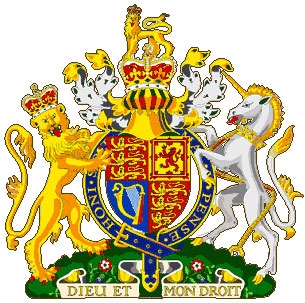 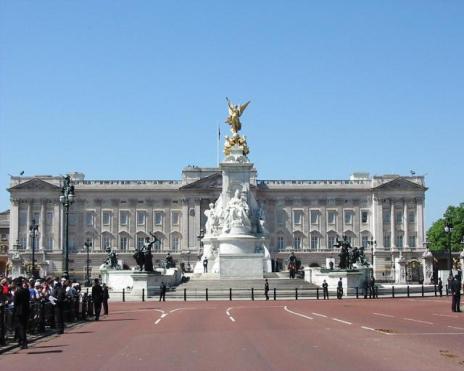 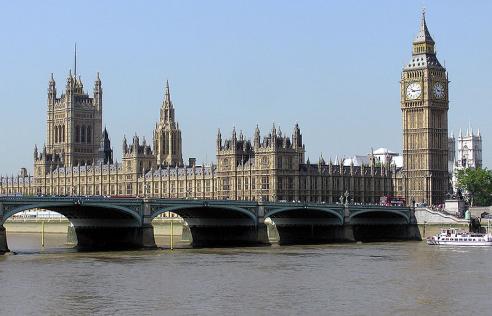 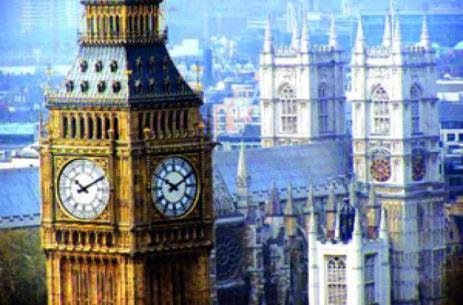 Australia
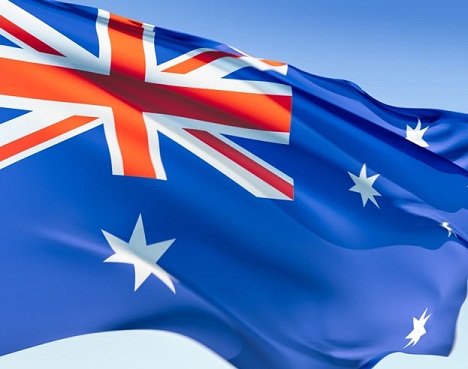 The total area: 7687 sq. kms.
The population: 16 min people
The capital: Canberra
The places of interest of country: 
The kangaroo, the dingo, the emu, 
The koala, the echidna, Tasmania Island, 
The Central Lowlands, etc.
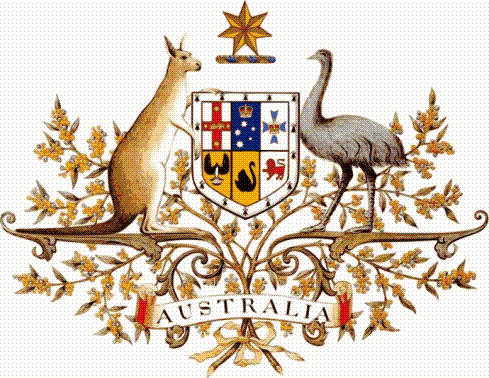 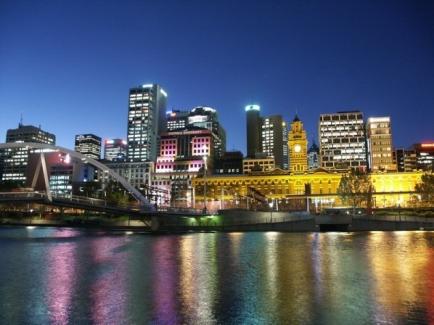 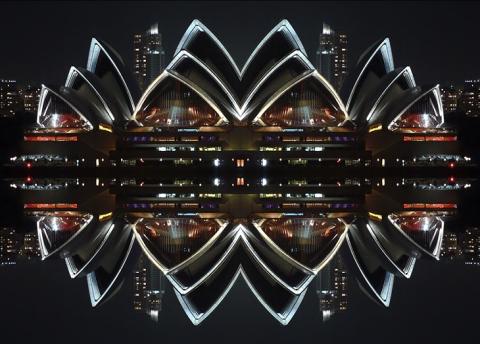 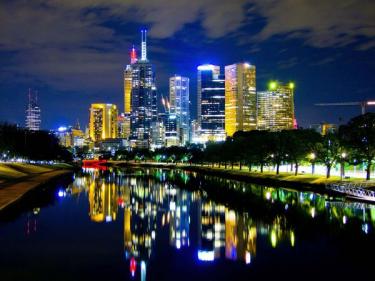 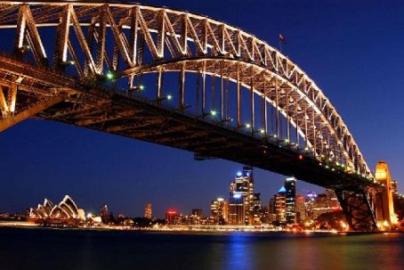 Canada
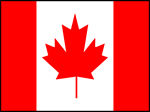 The population: 26 min people
The total area: 9976 sq.kms 
The capital: Ottawa
The places of interest of country: 
The Great Lakes, the Niagara Falls,
Toronto, Vancouver, the Rockies,
Baffin land, etc.
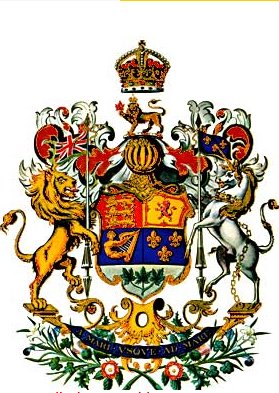 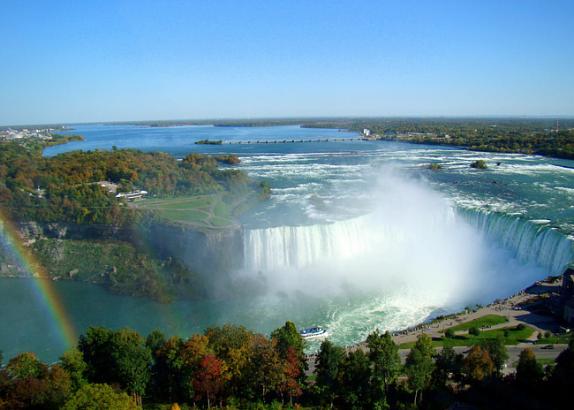 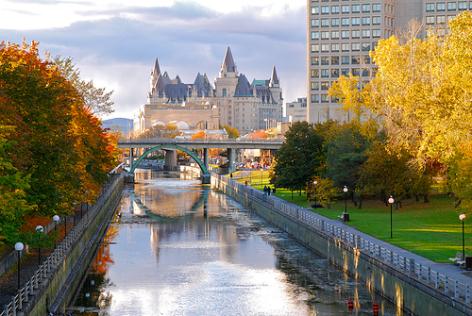 New Zealand
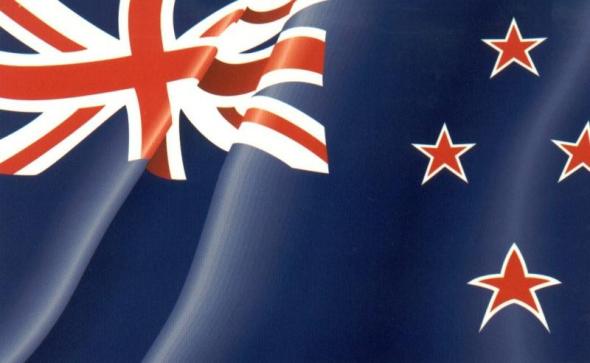 The total area: 269 sq. kms.
The population: 3,3 min people
The capital: Wellington
The places of interest of country: 
The kiwi,  the  aborigines  Maori,  North
Island ,South Island, Stewart Island, etc.
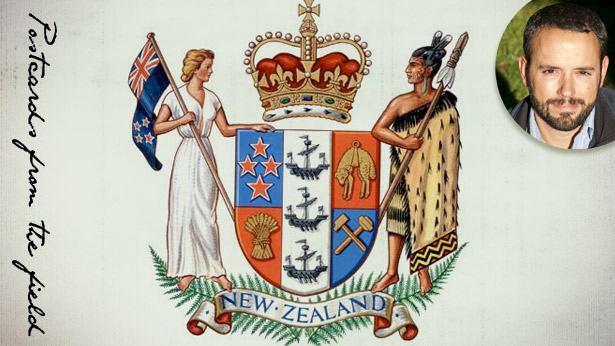 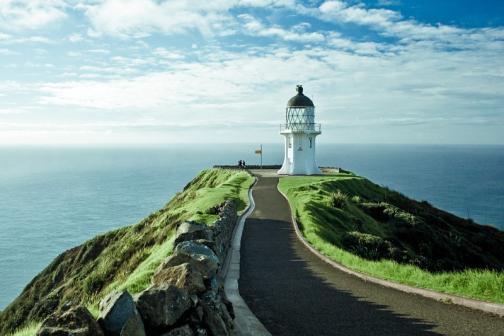 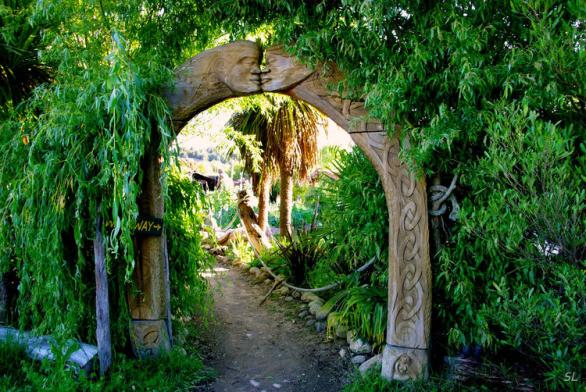 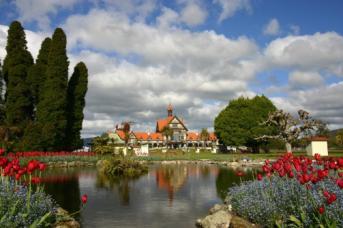 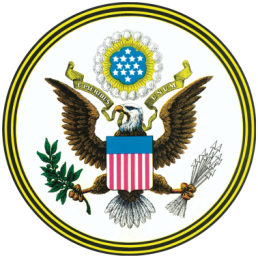 The USA
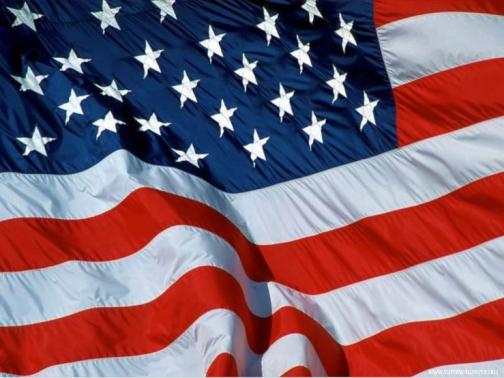 The total area: 9,39 sq. kms.
The population: 309 min people
The capital: Washington
The places of interest of country: 
Times Square, Las Vegas Strip, National
Mall, Disney World`s Magic Kingdom,
Disneyland Park, Memorial Parks, etc.
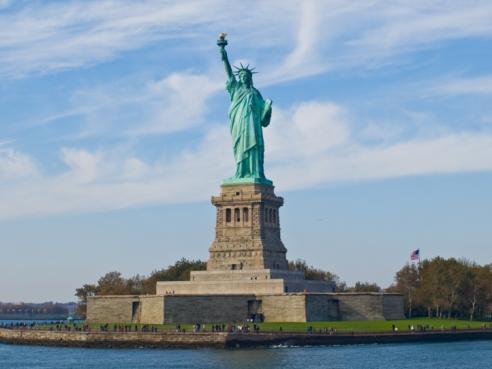 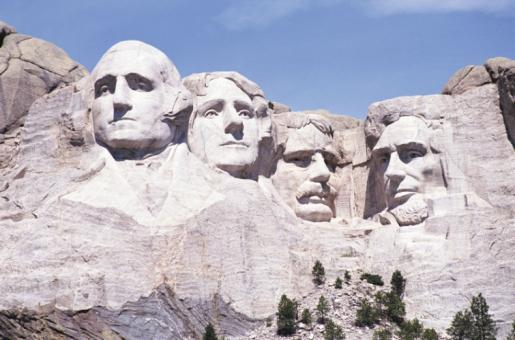 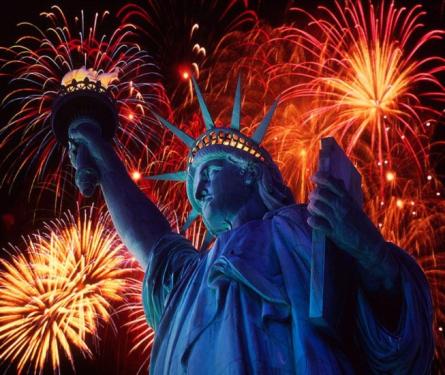 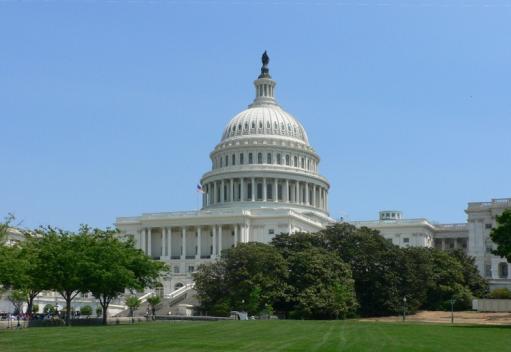 Why do people study English?
I study English because I need it for my future.
I want to travel to other countries.
I want to be able to  work in the Internet.
I  want to live and work abroad.
I want to speak with people from different continents.
I want to be able to order meals in a restaurant when I’m abroad.
I want to read English books in the original.